کاربرگ
1
ریاضی
تنظیم:
علیرضا منتظری
هفته
ریاضی
پایه اول (هفتم) دوره اول متوسطه
راهبرد های حل مساله (1)
1
سوال 1
مسیر ریل قطار اسباب بازی علی دایره ای شکل و از12 قطعه هم طول تشکیل شده است. 7 ثانیه طول می کشد تا قطار از قطعه اول به قطعه سوم برسد. چند ثانیه طول می کشد تا قطار کل مسیر را دور بزند؟

شکل ریل قطار علی شبیه صفحه ی یک ساعت عقربه ای می باشد.
مسیر طی شده در طول 7 ثانیه شامل دو قطعه است.(از قطعه ی اول تا قطعه ی سوم)

و چون کل مسیر از 6 جفت قطعه تشکیل شده است، پس: 42=7×6
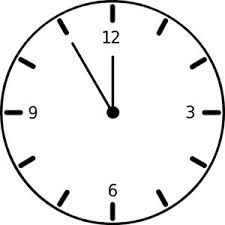 ریاضی پایه اول (هفتم) دوره اول متوسطه/راهبرد های حل مساله
سوال 2
مسابقه پیتگ پنگ با 5 نفر شرکت کننده ترتیب داده شده است و قرار است هر دو نفر سه بار بایکدیگر مسابقه دهند. چند بازی باید انجام گیرد تا مسابقات به پایان برسد؟
B
C
D
E
A
با شمردن تعداد خط ها می توان تعداد مسابقات را برای انجام حداقل یک مسابقه شمرد          10=1+2+3+4



حال کافیست 10 را در3 ضرب کنیم. چون قرار است هر نفر با نفر مقابل سه مسابقه بدهد.
ریاضی پایه اول (هفتم) دوره اول متوسطه/راهبرد های حل مساله
سوال 3
یک اسکناس ده هزار تومانی را به چند شکل می توان با اسکناس های 5 هزار تومانی،2 هزار تومانی و هزار تومانی خرد کرد؟
5هزار تومانی
1 هزار تومانی
2هزار تومانی
مجموع
1 حالت
2 حالت
3 حالت
4 حالت
5 حالت
6 حالت
7 حالت
8 حالت
9 حالت
10 حالت
2
0
10
0
10
1
2
1
10
1
1
3
1
0
5
10
0
0
5
10
نتیجه
به 10 شکل می توان خرد کرد
0
2
10
4
0
4
3
10
0
2
6
10
8
0
1
10
0
0
10
10
ریاضی پایه اول (هفتم) دوره اول متوسطه/راهبرد های حل مساله
سوال 4
مساحت مستطیلی که طول وعرض آن اعداد درست است، 120 سانتی متر مربع است. طول وعرض آن چند سانتی متر باشد که مستطیل کم ترین محیط را داشته باشد؟
1
120
2×242= (1+120
بیشترین
60
2
2×124=(2+60)
2×86=(3+40)
40
3
2×68=(4+30)
30
4
12=طول
و
10=عرض
2×58=(5+24)
نتیجه
5
24
2×52=(6+20)
6
20
8
15
2×46=(8+15)
کم ترین
10
12
2×44=(10+12)
ریاضی پایه اول (هفتم) دوره اول متوسطه/راهبرد های حل مساله
سوال 5
در یک سبد تعدادی تخم مرغ است که اگر دوتا دوتا از آن برداریم، یک تخم مرغ باقی می ماند. اگر سه تا سه تا برداریم ، دو تخم مرغ باقی می ماند . اگر چهار تا چهار تا  پنج تا پنج تا ، یا شش تا شش تا برداریم به ترتیب سه یا چهار یا پنج تخم مرغ باقی می ماند . اما اگر هفت تا هفت تا برداریم تخم مرغی باقی نمی ماند.
کم ترین تعداد تخم مرغ که در این سبد می توانسته باشد ، چند تاست؟
1-این عدد را باید در بین مضارب 7 که زوج نباشند و بر 3 و 5 بخش پذیر نیستند ، جستجو کرد. (در مرحله اول تعداد زیادی عدد حذف شد)
2-در مرحله بعد در بین 4 عدد زیر دنبال جواب می گردیم.
که با شرایط مساله 119 کوچکترین عدد خواهد بود
119   105   91   77   63   49   35   21   7

119   91   77   7
ریاضی پایه اول (هفتم) دوره اول متوسطه/راهبرد های حل مساله
سوال 6
حسین با تفنگ بادی 5 تیر به صفحه هدف که دارای امتیاز های 10،8،6،4،2 است شلیک کرد. با فرض این که هر 5 تیر او به صفحه هدف بر خورد کرده باشد  ، کدام یک از اعداد زیر میتواند مجموع امتیاز های او باشد؟
14-15-6-42-30-58-27-38
ابتدا اعداد 15 و 27 را به دلیل فرد بودن حذف می کنیم.(جمع اعداد زوج فرد نمی شود.)
عدد 6 را نیز حذف میکنیم چون کمترین امتیاز ممکن    10=2×5  خواهد بود.
هم چنین 58 را حذف می کنیم چون بیشترین امتیاز ممکن   50=10×5  خواهد بود.
38=4×8+6

30=5×6

42=4×10+2

14=4×2+6
میتواند جواب باشد
میتواند جواب باشد
میتواند جواب باشد
میتواند جواب باشد
ریاضی پایه اول (هفتم) دوره اول متوسطه/راهبرد های حل مساله
سوال 7
با توجه به شکل زیر، در شکل پنجاه و چهارم چند دایره وجود دارد؟ 
به ترتیب در هر شکل یک ردیف و یک ستون اضافه می شود و تعداد نقاط حاصل ضرب سطر در ستون است.
شکل 1
شکل 2
شکل 3
شکل 4
2
2970
20
12
6
شماره شکل×  یک عدد بیشتر
2×6=3
3×12=4
4×20=5
54×2970=55
1×2=2
ریاضی پایه اول (هفتم) دوره اول متوسطه/راهبرد های حل مساله
سوال 8
سه عدد بعدی هر یک از الگوهای زیر را بنویسید (رابطه بین اعداد را توضیح دهید)
129
257
65
،       ،      ،   33  ،   17   ،   9   ،   5   ،   3   ،   2




    ،        ،        ،   31  ،  21 ،   13   ،   7   ،   3   ،  1
73
57
43
10+
4+
8+
12+
16+
2+
6+
14+
ریاضی پایه اول (هفتم) دوره اول متوسطه/راهبرد های حل مساله
سوال 9
اگر رسم شکل را ادامه دهیم شکل پنجم از چند مربع کنار هم  با اندازه های مختلف ساخته می شود؟
شکل 3
شکل 2
شکل 1
4
7
10
16
1×1+3
2×1+3
3×1+3
5×1+3
اتمام کاربرگ
1
هفتم یک
تنظیم:
علیرضا منتظری
دبیر مربوطه :
     آقای نجف پور
دبیرستان امام حسین (ع)
شماره 3